70-летию Великой Победы посвящается
Салют  героям России!
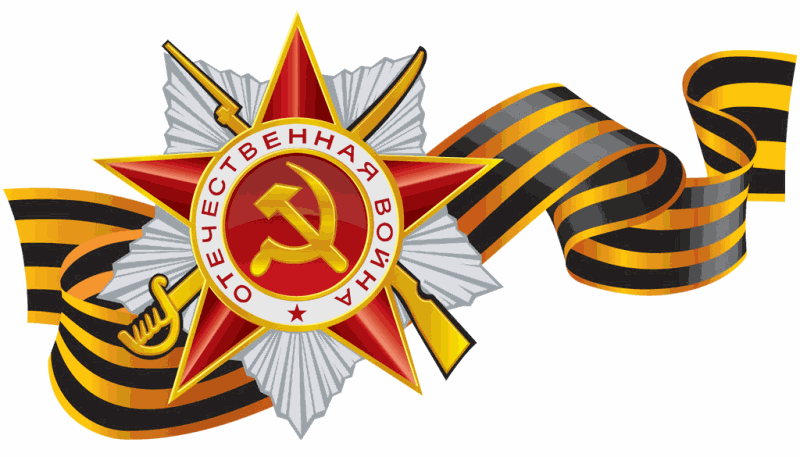 Для хороших друзей распахнёт свою душу Россия,
Распахнут свою ширь, свою синь города и поля.
А придёшь к нам с мечом – от меча и погибнешь!
И стояла на том. и стоит
Наша родина, наша земля!
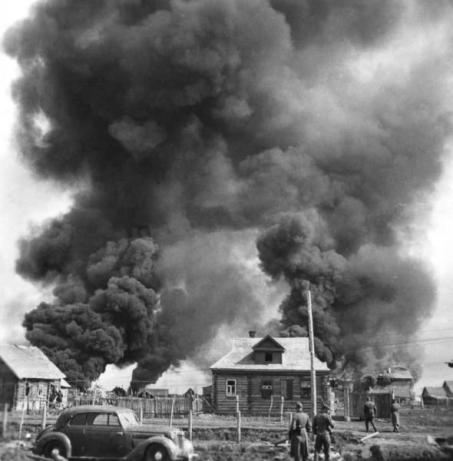 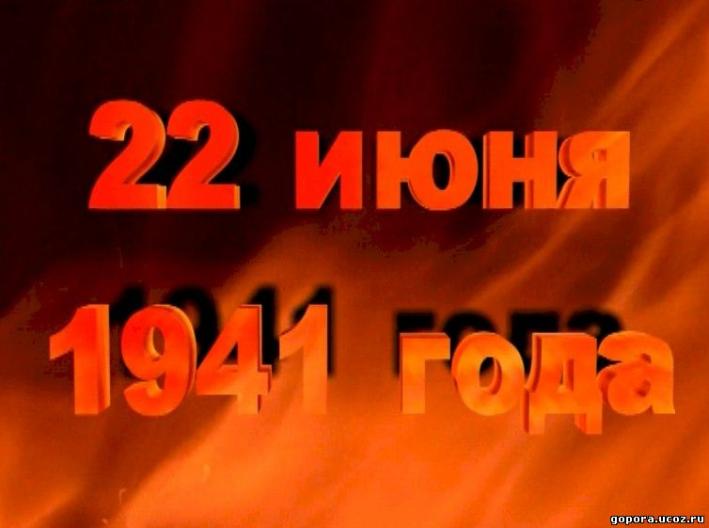 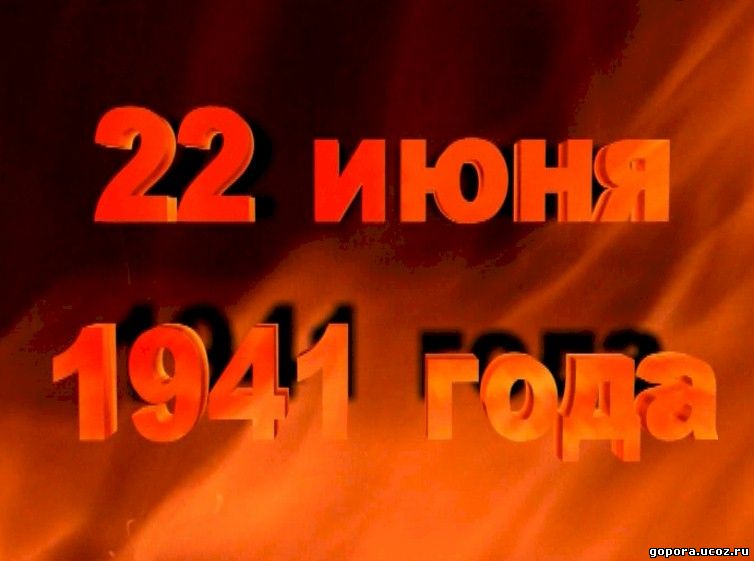 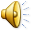 Привет с фронта!
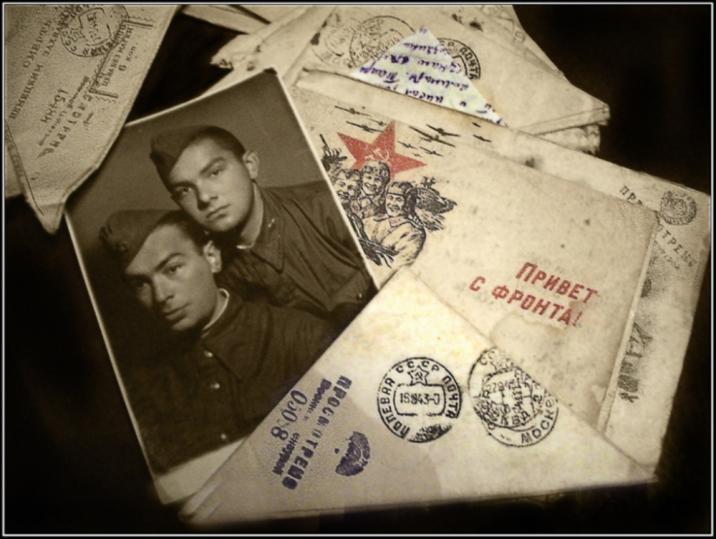 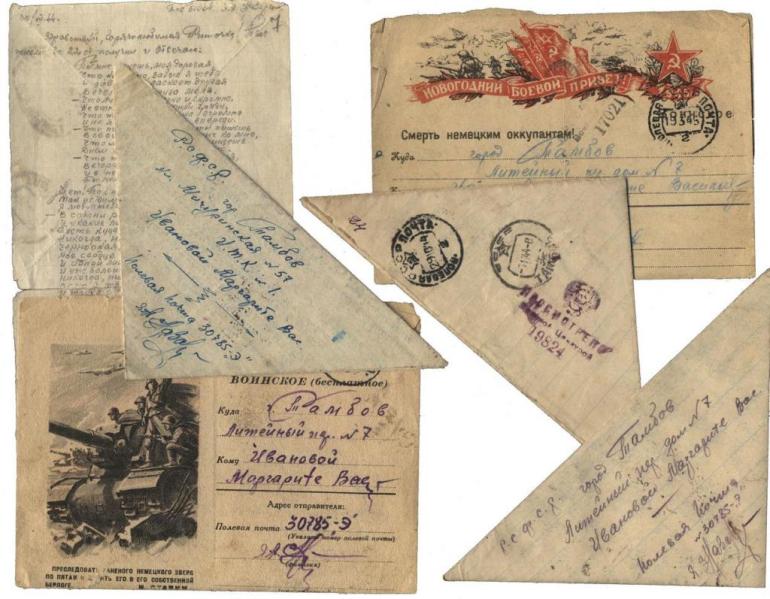 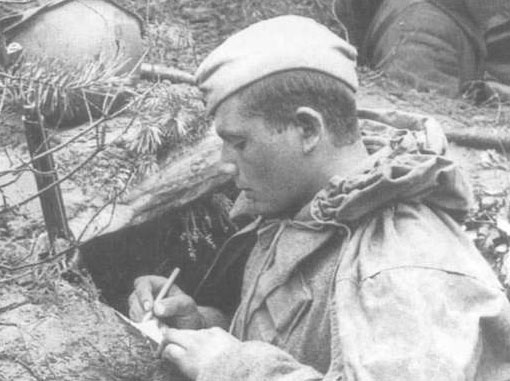 Тула в декабре 1941года
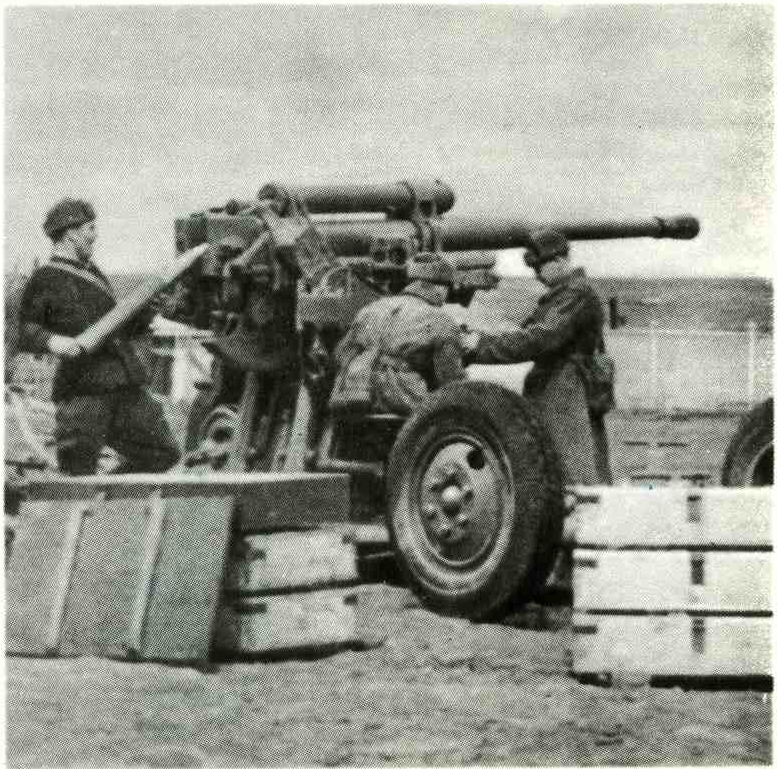 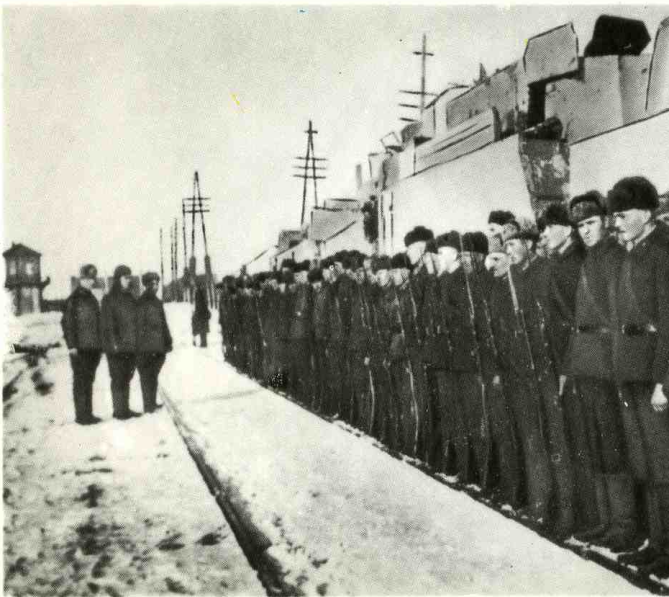 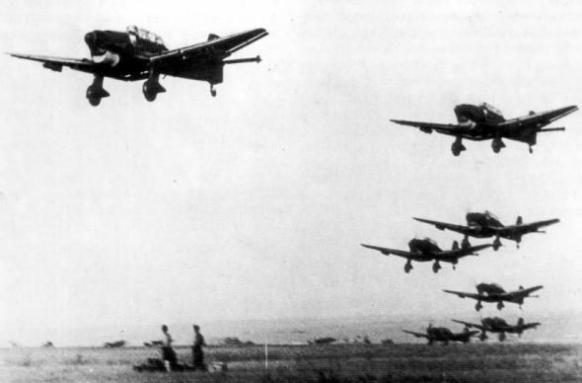 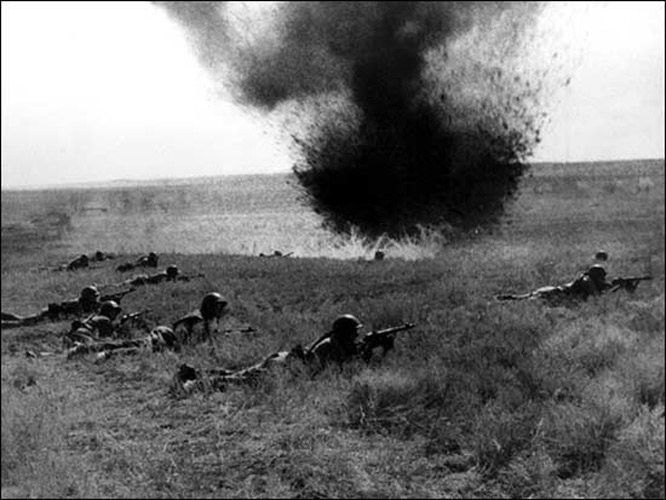 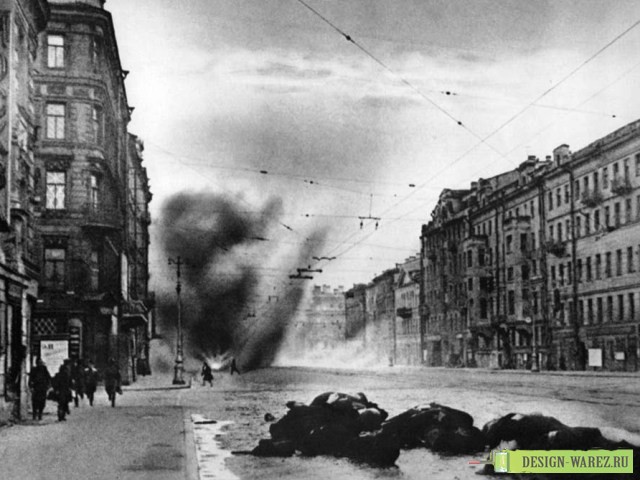 Подвиг Зои Космодемьянской
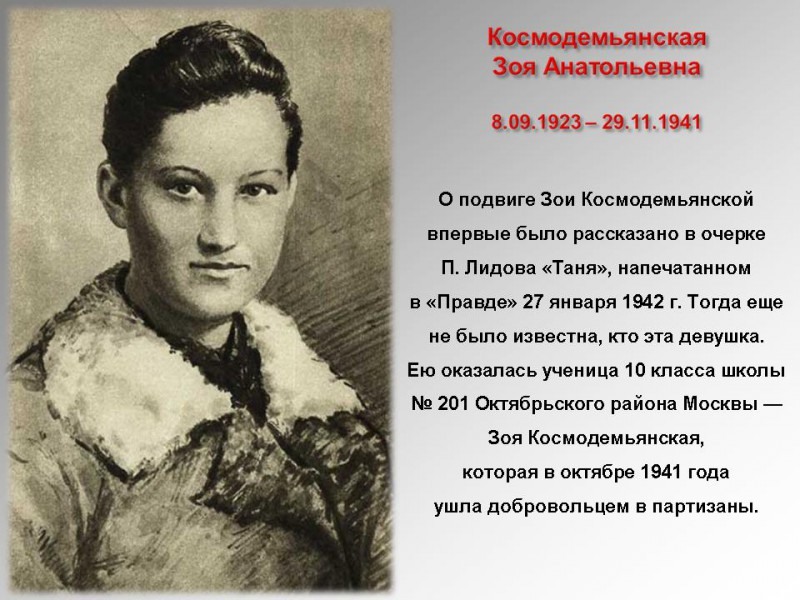 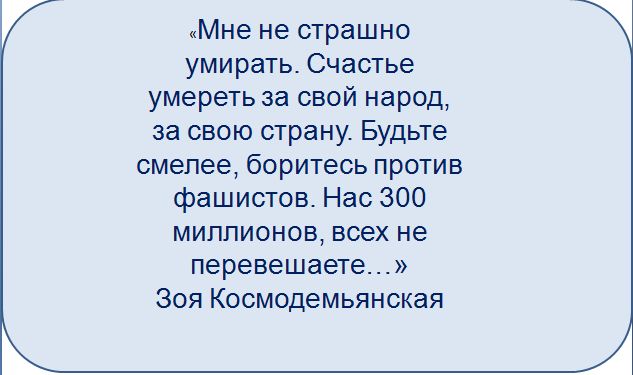 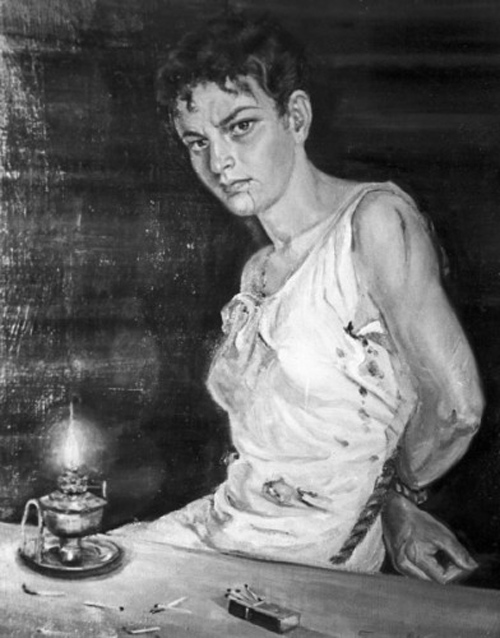 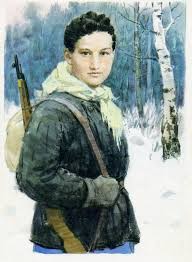 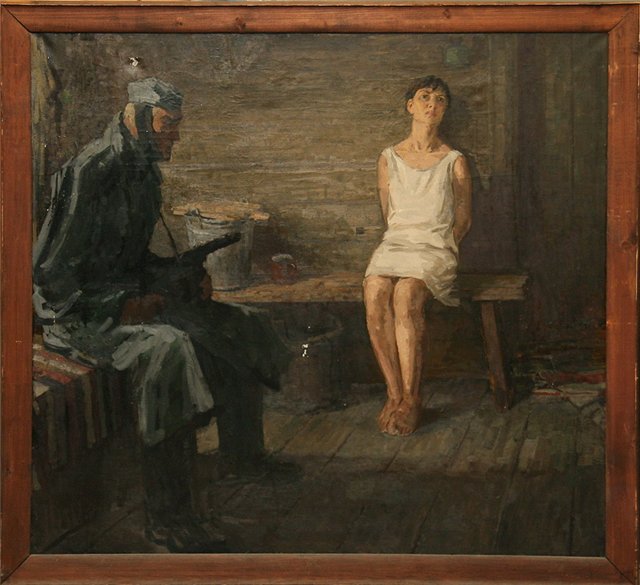 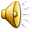 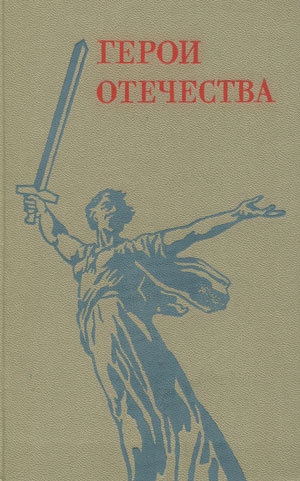 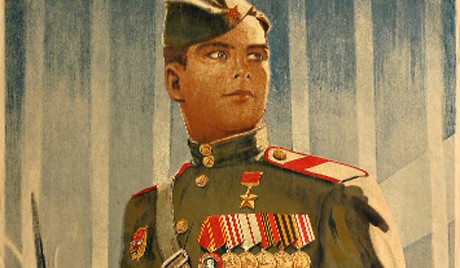 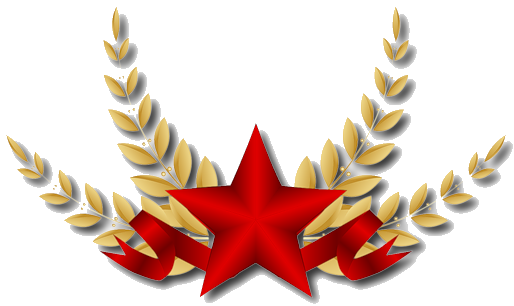